50-я Международная молодёжная научная конференция «Гагаринские чтения»
Московский институт электроники и математики им. 
А. Н. Тихонова
Москва
11.04.2024 г.
Доклад «Подход к многофакторному 
прогнозированию показателей 
надежности сетевых устройств»

Докладчик Цветков Вячеслав Эдуардович, магистрант 2 г. о. НИУ ВШЭ
Научно-учебная группа «Управление надежностью на предприятиях»Доклад подготовлен в ходе проведения исследования Проект № 24-00-024 «Развитие методов прогнозирования показателей надежности электронных модулей» в рамках Программы «Научный фонд Национального исследовательского университета «Высшая школа экономики» (НИУ ВШЭ)» в 2024 г.
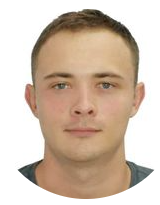 Соавторы
Ландер Л.Б., Кононова Н.А.
50-я Международная молодёжная научная конференция «Гагаринские чтения»
Управление надежностью на предприятиях
Подход к многофакторному 
прогнозированию показателей 
надежности сетевых устройств
/14
Актуальность
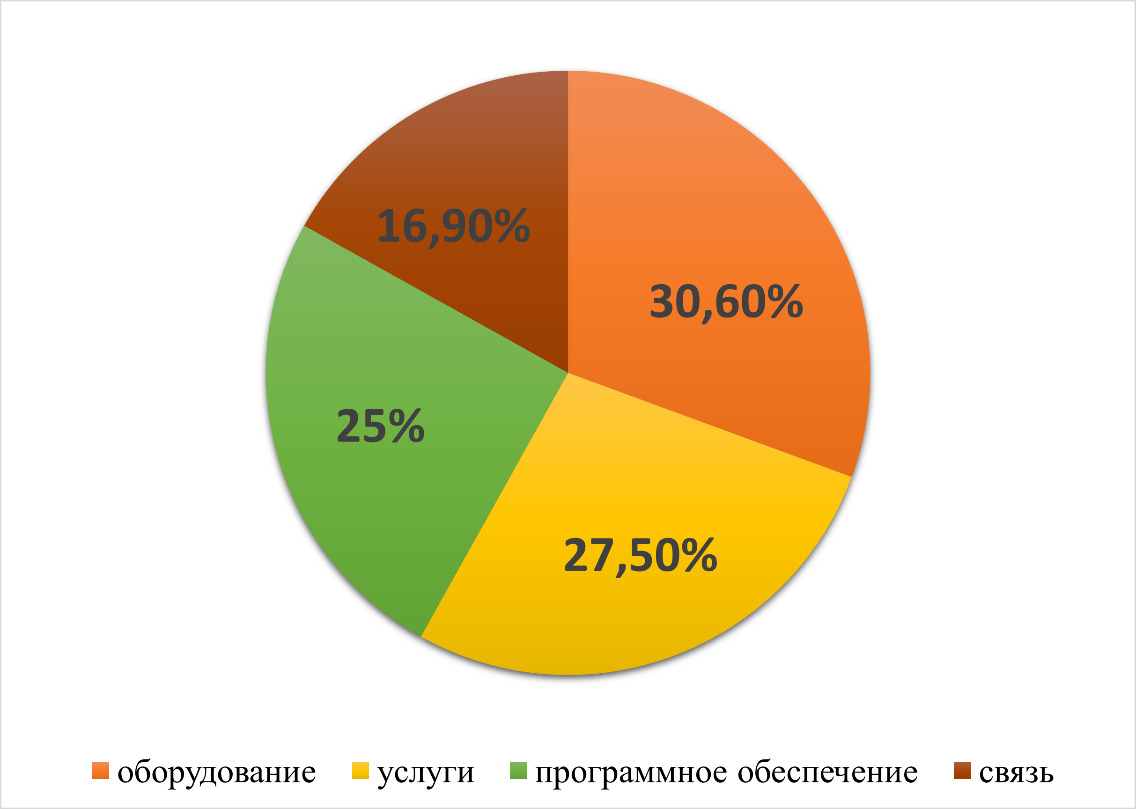 Интернет вещей IoT
Потребительский (классический) Интернет вещей IoT
Промышленный интернет вещей IIoT
Системы управления цепями поставок
умный замок
умная камера
Системы управления складскими запасами
умная розетка
Структура мирового рынка интернета вещей
Системы мониторинга и управления безопасностью
умные часы
50-я Международная молодёжная научная конференция «Гагаринские чтения»
Управление надежностью на предприятиях
Подход к многофакторному 
прогнозированию показателей 
надежности сетевых устройств
/14
Актуальность
Проектирование
Производство
Результаты расчетной оценки показателей надежности
Реальная статистика отказов при эксплуатации
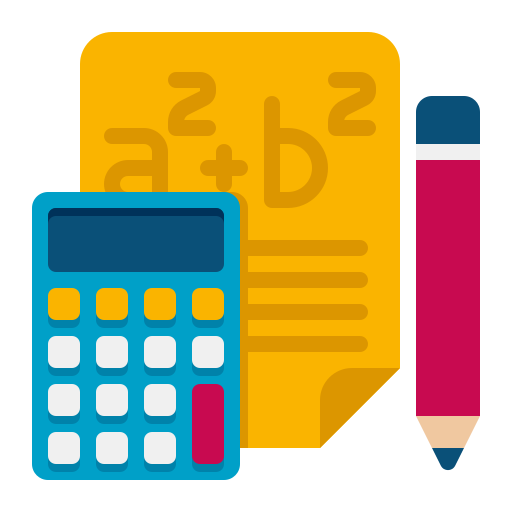 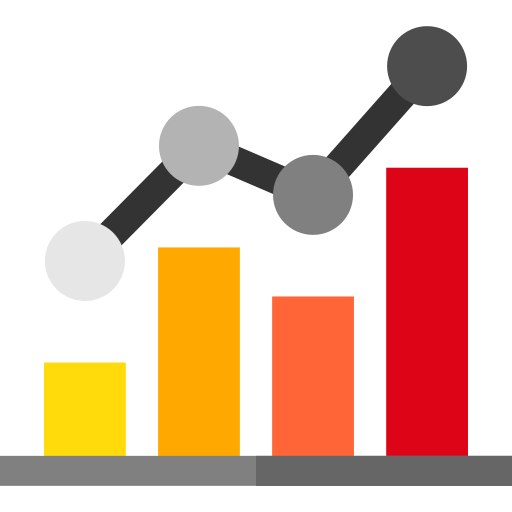 Статистика
Разница в несколько порядков
Интенсивность отказов 1/ч
Расчет
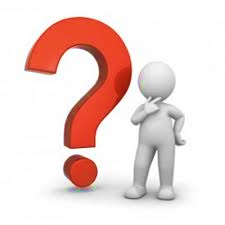 Завышенная оценка надежности!
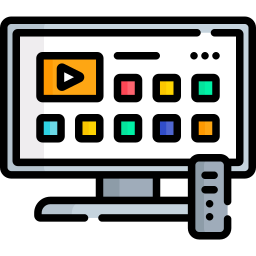 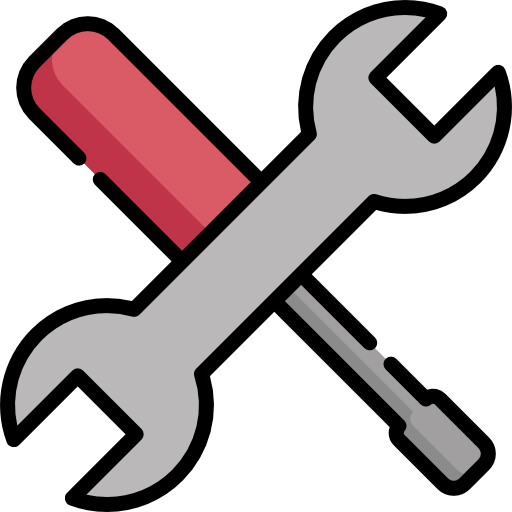 Не достигается целевой уровень надежности из-за наличия недостатков в стратегии ее обеспечения!
50-я Международная молодёжная научная конференция «Гагаринские чтения»
Управление надежностью на предприятиях
Подход к многофакторному 
прогнозированию показателей 
надежности сетевых устройств
/14
Цель и задачи
Повышение точности математических моделей оценки показателей надежности сетевых устройств
Обзор и анализ предметной области
Поиск существующих методов оценки показателей надежности
Анализ недостатков существующих методов оценки 
Разработка уточненного подхода к многофакторному прогнозированию показателей надежности
50-я Международная молодёжная научная конференция «Гагаринские чтения»
Управление надежностью на предприятиях
Подход к многофакторному 
прогнозированию показателей 
надежности сетевых устройств
/14
Существующие методы
«Надежность ЭРИ» 2006
50-я Международная молодёжная научная конференция «Гагаринские чтения»
Управление надежностью на предприятиях
Подход к многофакторному 
прогнозированию показателей 
надежности сетевых устройств
/14
Существующие методы
Slavko J. Pokorni
надежность ПЧ
надежность ЧФ
надежность АЧ
50-я Международная молодёжная научная конференция «Гагаринские чтения»
Управление надежностью на предприятиях
Подход к многофакторному 
прогнозированию показателей 
надежности сетевых устройств
/14
Уточненный метод оценки надежности
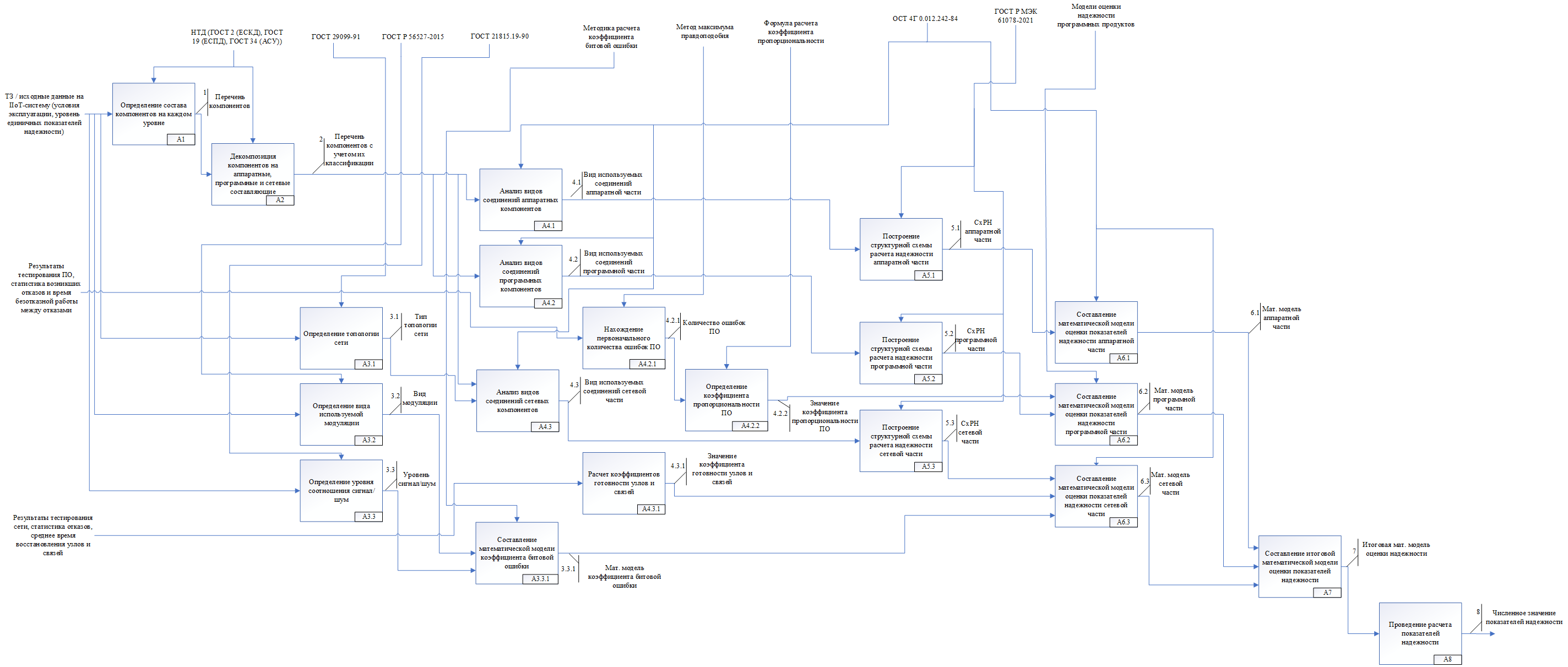 IDEF0-диаграмма разработанного метода
50-я Международная молодёжная научная конференция «Гагаринские чтения»
Управление надежностью на предприятиях
Подход к многофакторному 
прогнозированию показателей 
надежности сетевых устройств
/14
Уточненный метод оценки надежности
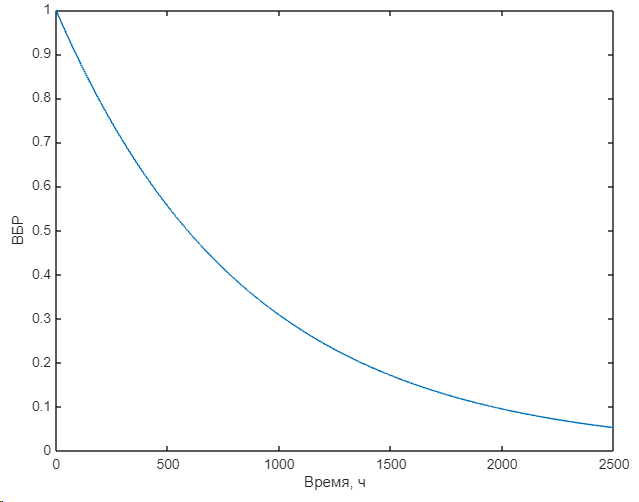 Зависимость ВБР программной части IIoT-системы от времени эксплуатации
50-я Международная молодёжная научная конференция «Гагаринские чтения»
Управление надежностью на предприятиях
Подход к многофакторному 
прогнозированию показателей 
надежности сетевых устройств
/14
Уточненный метод оценки надежности
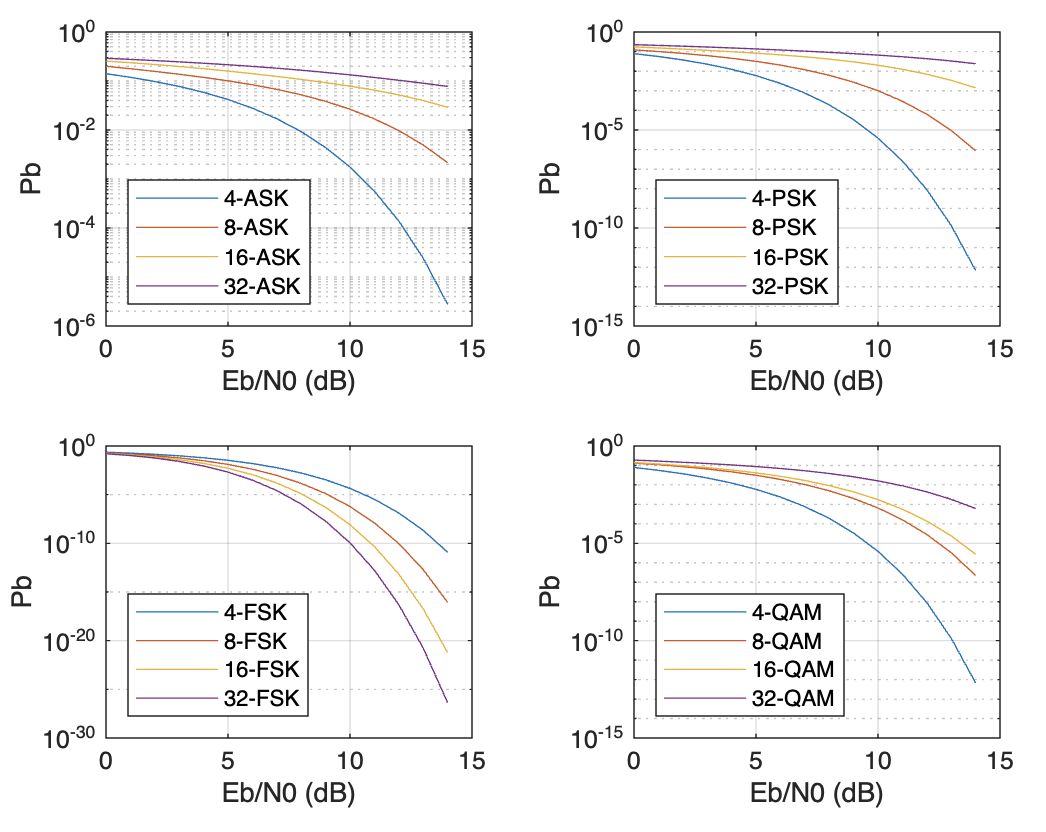 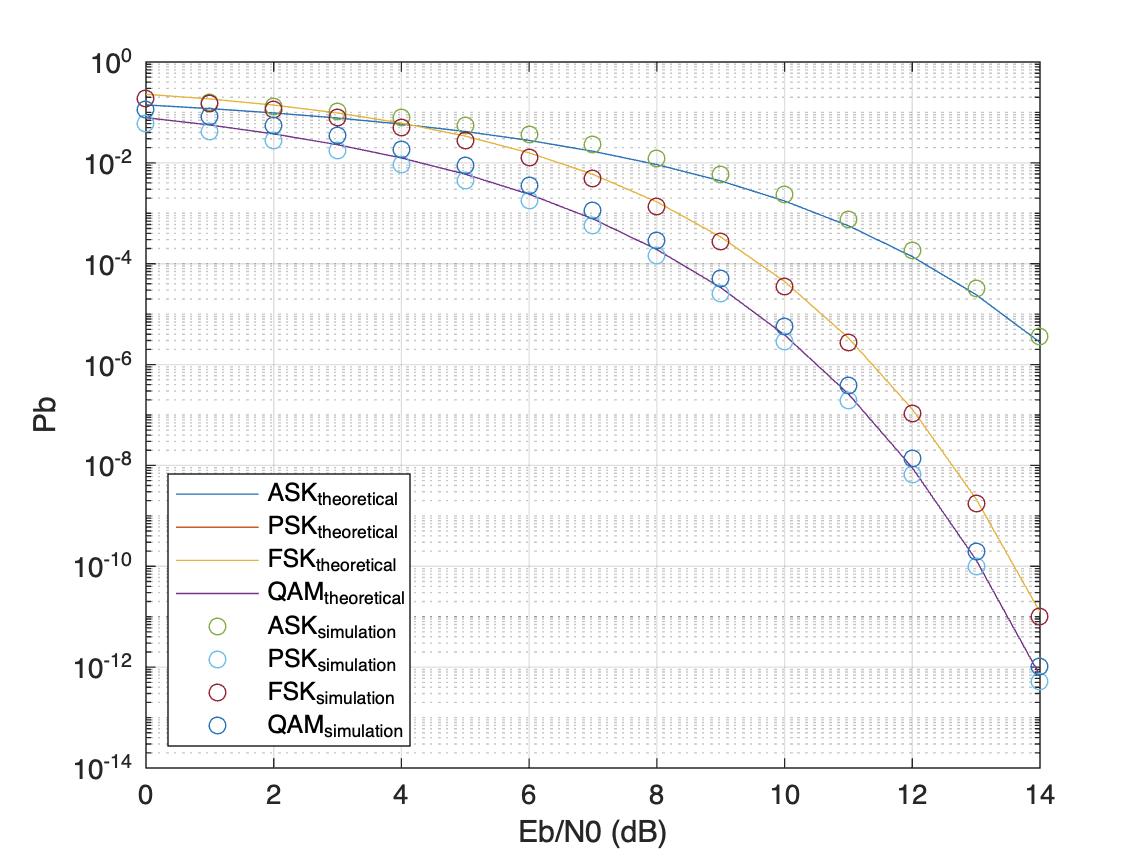 Результаты моделирований и теоретических расчетов вероятностей битовых ошибок при различных типах модуляций
Зависимости вероятности битовой ошибки от уровня модуляции при различных модуляциях
50-я Международная молодёжная научная конференция «Гагаринские чтения»
Управление надежностью на предприятиях
Подход к многофакторному 
прогнозированию показателей 
надежности сетевых устройств
/14
Заключение
Проведен обзор и анализ предметной области
Рассмотрены существующие методы оценки показателей надежности
Проанализированы недостатки существующих методов оценки 
Предложен уточненный подход к многофакторному прогнозированию показателей надежности
50-я Международная молодёжная научная конференция «Гагаринские чтения»
Московский институт электроники и математики им. 
А. Н. Тихонова
Москва
11.04.2024 г.
Доклад «Подход к многофакторному 
прогнозированию показателей 
надежности сетевых устройств»

Докладчик Цветков Вячеслав Эдуардович, магистрант 2 г. о. НИУ ВШЭ
Научно-учебная группа «Управление надежностью на предприятиях»Доклад подготовлен в ходе проведения исследования Проект № 24-00-024 «Развитие методов прогнозирования показателей надежности электронных модулей» в рамках Программы «Научный фонд Национального исследовательского университета «Высшая школа экономики» (НИУ ВШЭ)» в 2024 г.
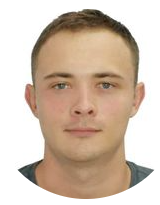 Соавтор
Ландер Л.Б., Кононова Н.А.